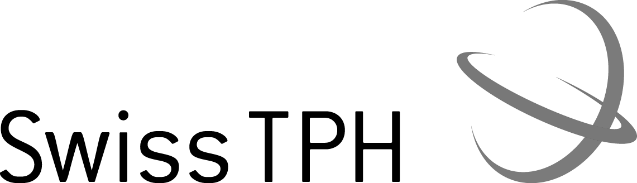 Installation and Country Localization
Session 1 - Questions and Answers
Legacy Web Application Installation
Dragos Dobre, PhD, Eng
Module 2 - Installation and Country Localization
Session 1: Web Application and Windows Services Installation
Session 2: Web Application Localization 
Session 3: REST API and Mobile Applications Installation and Localization
Session 4: Modular Web Application Installation
Agenda
Tutorial server settings 
Installation/upgrading of the openIMIS database
Installation of openIMIS Web Application
Installation of openIMIS Windows Services
Tutorial server settings
Windows Server 2016
2 core CPU
4 GB RAM
50 GB Hard drive
Administrator privileges

You can use your personal/work computer to test/develop
Adapt the installation process for Windows 10
Run directly from Visual Studio
Installation/upgrading of the openIMIS database
To install:
Install SQL Server 2016/2017 (issues reported for SQL Server 2019)
Install SQL Server Management Studio
Configure SQL Server
Initialize openIMIS database
Download initialization scripts from GitHub
Execute initialization script for empty or demo database 
Create specific SQL Server user and map it to the openIMIS database
To upgrade:
Make sure to make a backup of the database
Apply migration script:
Download scripts from GitHub 
Apply migration script based on installed version
Installation of openIMIS Web Application
Install Internet Information Services (IIS)
Download openIMIS Web Application from GitHub 
Configure IIS
Add openIMIS Web Application site
Check globalisation settings 
openIMIS Web Application configuration 
Configure database connection string in Web.config
Assign permissions to folders
Assign permission to Windows event logs
Connect to openIMIS Web Application
Installation of openIMIS Windows Services
Download the installation files from GitHub
Run the installation setup
Change authorisation to the installed services
Run the service configuration manager
Configure the database connection and service execution schedule
In case of questions/issues
Please submit your questions/issues:
openIMIS Installation and Country Localization Wiki page: https://tinyurl.com/openIMIS-Installation  
openIMIS Service Desk: https://tinyurl.com/openIMIS-ServiceDesk
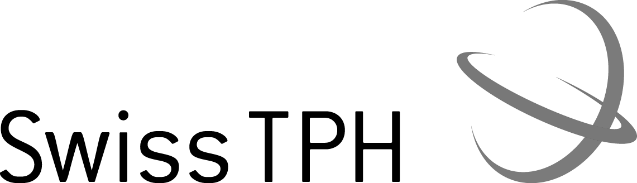 Installation and Country Localization
Questions?


www.openimis.org